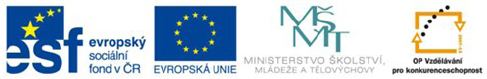 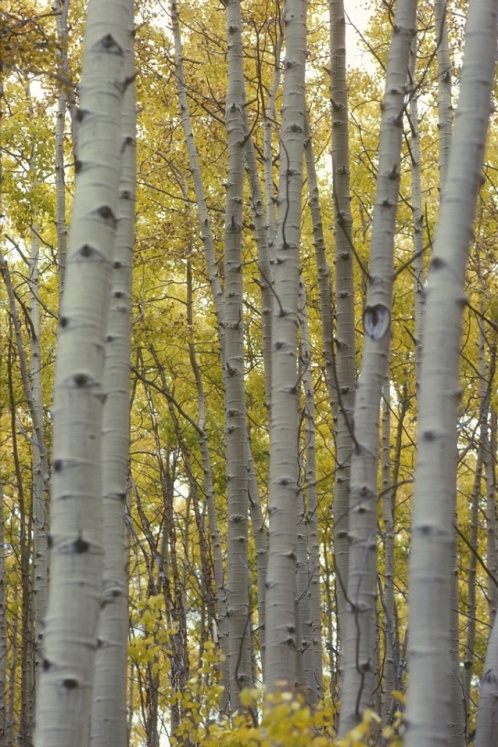 Evropa ochrana přírody
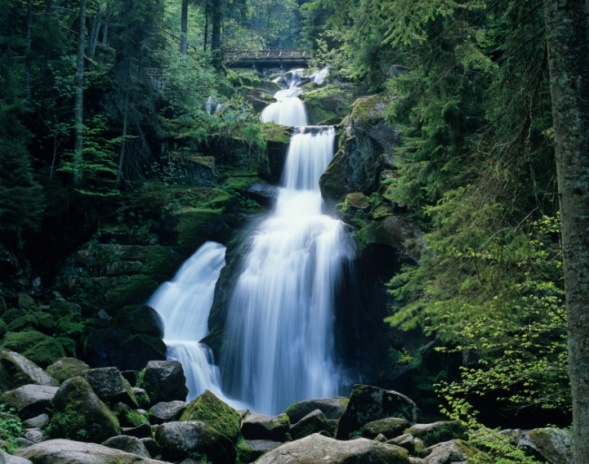 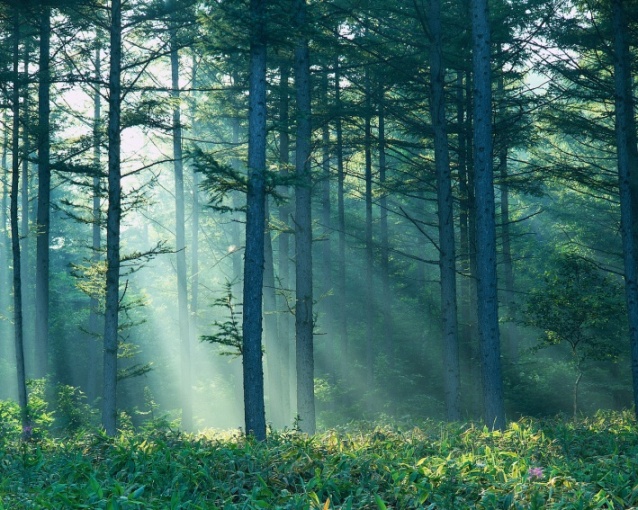 Romana Zabořilová
ZŠ Jenišovice
 VY_32_INOVACE_006
Ochrana přírody
Člověk hodně zasahuje do přírodní krajiny a mění ji.
Kácí lesy, vysušuje mokřady, reguluje koryta řek,…
Neporušené časti v horských oblastech, deltách řek, na ostrovech je potřeba chránit – vznikly a vznikají
 
národní parky – NP
Přírodní rezervace
Biosférické rezervace UNESCO
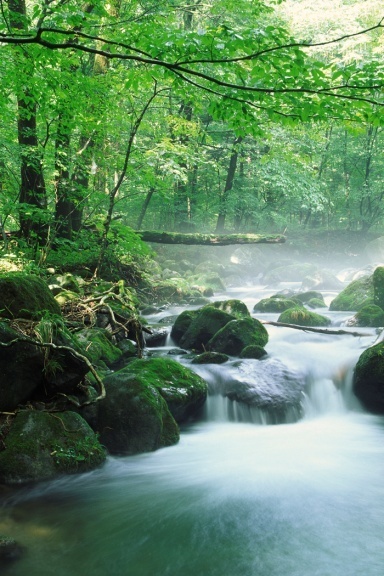 Autorem materiálu a všech jeho částí, není-li uvedeno jinak, je Mgr. Romana Zabořilová. Tento výukový materiál vznikl v rámci projektu EU Peníze školám a má sloužit zejména pro potřeby výuky na ZŠ Jenišovice.
Národní parky a přírodní rezervace
První parky byly v Evropě zřízeny už na počátku 20. století ve Švédsku.
V Německu NP Bavorský les + u nás NP Šumava tvoří největší zalesněnou oblast ve stř. Evropě.
Největší park v Evropě je na Uralu.
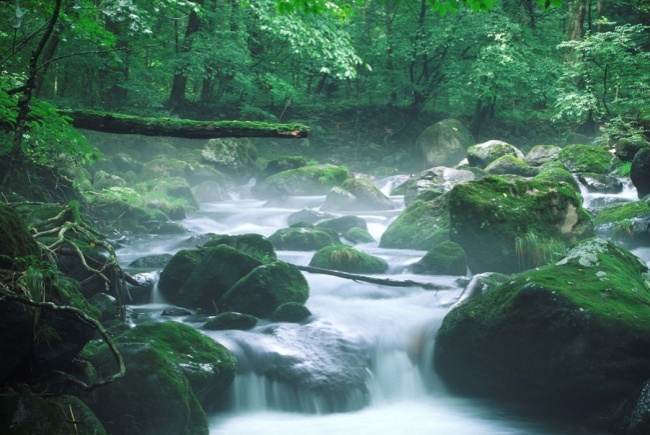 Autorem materiálu a všech jeho částí, není-li uvedeno jinak, je Mgr. Romana Zabořilová. Tento výukový materiál vznikl v rámci projektu EU Peníze školám a má sloužit zejména pro potřeby výuky na ZŠ Jenišovice.
Národní park Jotunheimen (Švédsko)
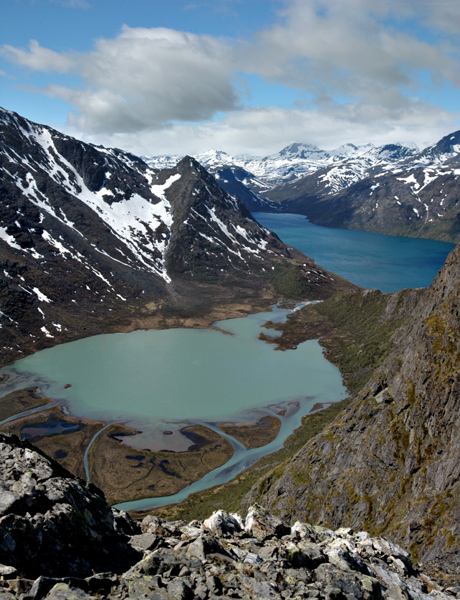 Obr.1
Autorem materiálu a všech jeho částí, není-li uvedeno jinak, je Mgr. Romana Zabořilová. Tento výukový materiál vznikl v rámci projektu EU Peníze školám a má sloužit zejména pro potřeby výuky na ZŠ Jenišovice.
[Speaker Notes: http://upload.wikimedia.org/wikipedia/commons/1/12/Jotun600.jpg]
Národní park Bavorský les (Německo)
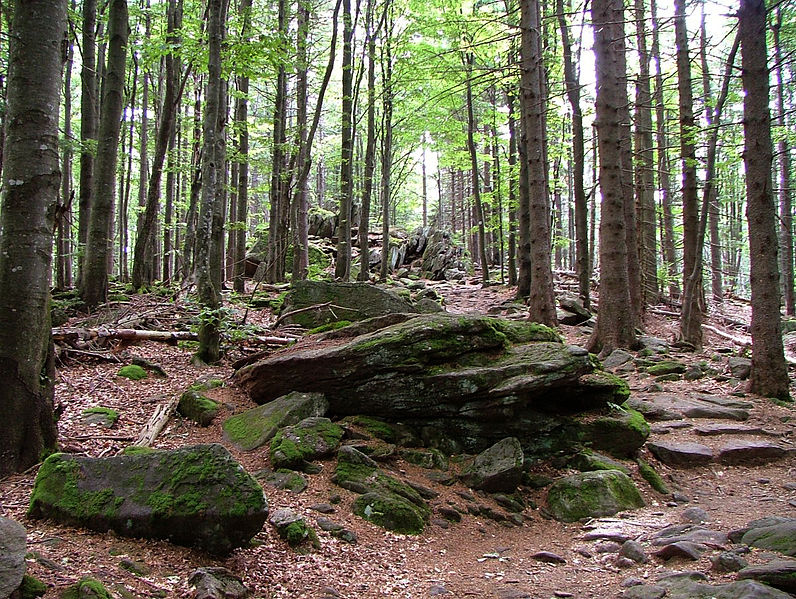 Obr.2
Autorem materiálu a všech jeho částí, není-li uvedeno jinak, je Mgr. Romana Zabořilová. Tento výukový materiál vznikl v rámci projektu EU Peníze školám a má sloužit zejména pro potřeby výuky na ZŠ Jenišovice.
[Speaker Notes: http://cs.wikipedia.org/wiki/N%C3%A1rodn%C3%AD_park_Bavorsk%C3%BD_les]
Krivánská Malá Fatra (Slovensko)
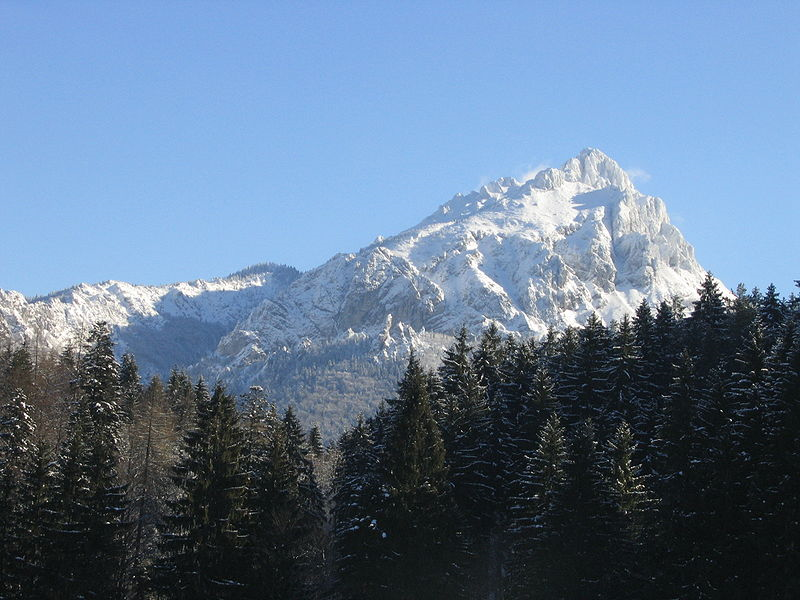 Obr.3
Autorem materiálu a všech jeho částí, není-li uvedeno jinak, je Mgr. Romana Zabořilová. Tento výukový materiál vznikl v rámci projektu EU Peníze školám a má sloužit zejména pro potřeby výuky na ZŠ Jenišovice.
[Speaker Notes: http://cs.wikipedia.org/wiki/Kriv%C3%A1nsk%C3%A1_Fatra]
Národní park Skaftafell (Island)
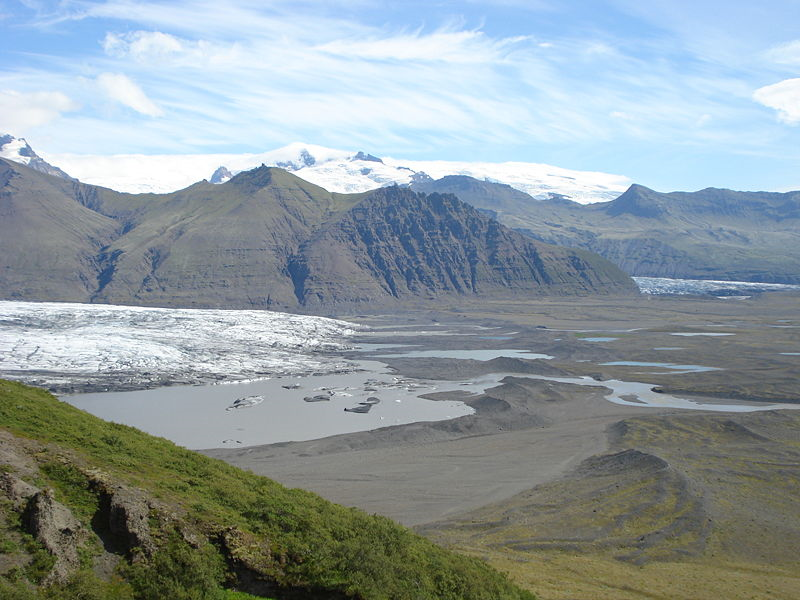 Obr.4
Autorem materiálu a všech jeho částí, není-li uvedeno jinak, je Mgr. Romana Zabořilová. Tento výukový materiál vznikl v rámci projektu EU Peníze školám a má sloužit zejména pro potřeby výuky na ZŠ Jenišovice.
[Speaker Notes: http://cs.wikipedia.org/wiki/Skaftafell]
A takových krásných míst najdeme nejen v Evropě mnoho. Chraňme si je!!!
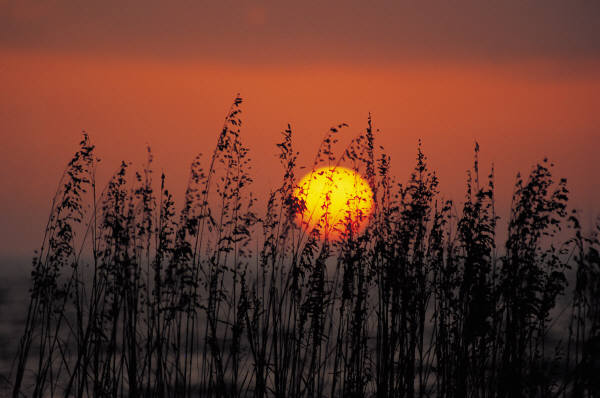 Autorem materiálu a všech jeho částí, není-li uvedeno jinak, je Mgr. Romana Zabořilová. Tento výukový materiál vznikl v rámci projektu EU Peníze školám a má sloužit zejména pro potřeby výuky na ZŠ Jenišovice.
Zdroje informací
neoznačené obrázky jsou použity z klipartů

Obr.1:, 2007 [cit. 2011-09-01]. Dostupné na WWW : <http://upload.wikimedia.org/wikipedia/commons/1/12/Jotun600.jpg >.
Obr.2Kurt Seebauer, 2004, [cit. 2011-09-01]. Dostupné na WWW : < http://cs.wikipedia.org/wiki/Soubor:Bayerischer_wald_intakt.jpg >.
Obr.3: Juloml, 2006,[cit. 2011-09-01]. Dostupné na WWW : http://cs.wikipedia.org/wiki/Kriv%C3%A1nsk%C3%A1_Fatra >.
Obr.4: TommyBee, 2008. [cit. 2011-09-01]. Dostupné na WWW : < http://cs.wikipedia.org/wiki/Skaftafell >.
Autorem materiálu a všech jeho částí, není-li uvedeno jinak, je Mgr. Romana Zabořilová. Tento výukový materiál vznikl v rámci projektu EU Peníze školám a má sloužit zejména pro potřeby výuky na ZŠ Jenišovice.